Jean-Luc Hanh
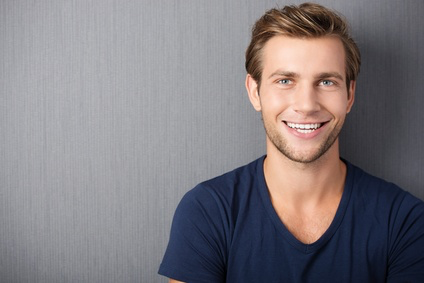 A PROPOS DE MOI
Décrivez en quelques lignes vos compétences clés pour le poste et vos objectifs de carrière. Vous pouvez les mettre en forme à l’aide de puces ou les laisser sous forme de texte plein. Cet espace peut servir de début d’introduction à votre lettre de motivation .
TITRE DU POSTE
CONTACT
EXPERIENCES PRO.
+33 1 02 03 04 05
email@mail.com
17 rue de la Réussite 75012 Paris
HOBBIES
Lecture
New Tech
Sport
Yoga
Voyage
COMPETENCES
Anglais
Allemand
Microsoft Office
Google Adwords
Créativité
Bing Ads
FORMATION